Literary devices
9th Grade English
Imagery
Descriptive words and phrases that recreate sensory experiences for the reader.  Imagery usually appeals to the five senses-- sight, hearing, smell, taste, and touch—to help the reader imagine exactly what is being described.  
Example:  
Walls of thick vegetation rose up on all sides and arched overhead in a lacy canopy that filtered the light to a soft shade.  It had just rained; the air was hot and steamy.  I felt enclosed in a semitropical terrarium, sealed off from a world that suddenly seemed a thousand miles away.”
	- From Midnight in the Garden of Good and Evil
                     by John Berendt
Metaphor vs. Simile
A metaphor is a comparison of two unlike things without the use of signal words 

A simile is a comparison of two unlike things using the words like, as, or resembles. 

Examples:  
The paintbrush was a magic wand in his hand.
My dad is like a child when he is at the beach.
Personification
A figure of speech in which human qualities are given to inanimate objects or nonhuman beings.
Examples: 
The wind whistled through the trees. 
The daffodils were dancing in the breeze.
(Both of these are also examples of alliteration.)
Hyperbole
A figure of speech using extreme exaggeration or overstatement to create humor or emphasis.
Examples: 
I am so hungry I could eat a horse.
I have a million things to do today.
My English teacher is older than the dinosaurs.
Situational Irony
An outcome that turns out to be very different from what was expected, the difference between what is expected to happened and what actually does.
Example: 
The fire station burns down
A pilot that has a fear of flying 
A police station gets robbed
Elements of Plot
Exposition- The background information, setting, and the introduction to the conflicts.
Rising Action- The buildup of complications and foreshadowing future events
Climax- The moment at which the crisis reaches its point of greatest intensity.
Falling Action-the sequence of events that follow the climax. 
Resolution- The final solution or outcome of a story.
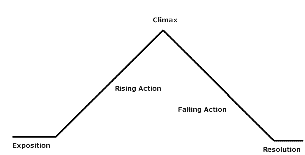